20XX
企业宣传画册
POWERPOINTSTANDARD  TEMPLATE
STANDARD  TEMPLATE
汇报人：PPT818
企业篇
We are all struggling for their dreams, crying, laughing
01
业务篇
We are all struggling for their dreams, crying, laughing
品牌篇
We are all struggling for their dreams, crying, laughing
未来篇
We are all struggling for their dreams, crying, laughing
02
03
04
https://www.PPT818.com/
STANDARD  TEMPLATE
content
PART 01
企业篇
We are all struggling for their dreams, crying, laughing
STANDARD  TEMPLATE
优品节
PART ONE
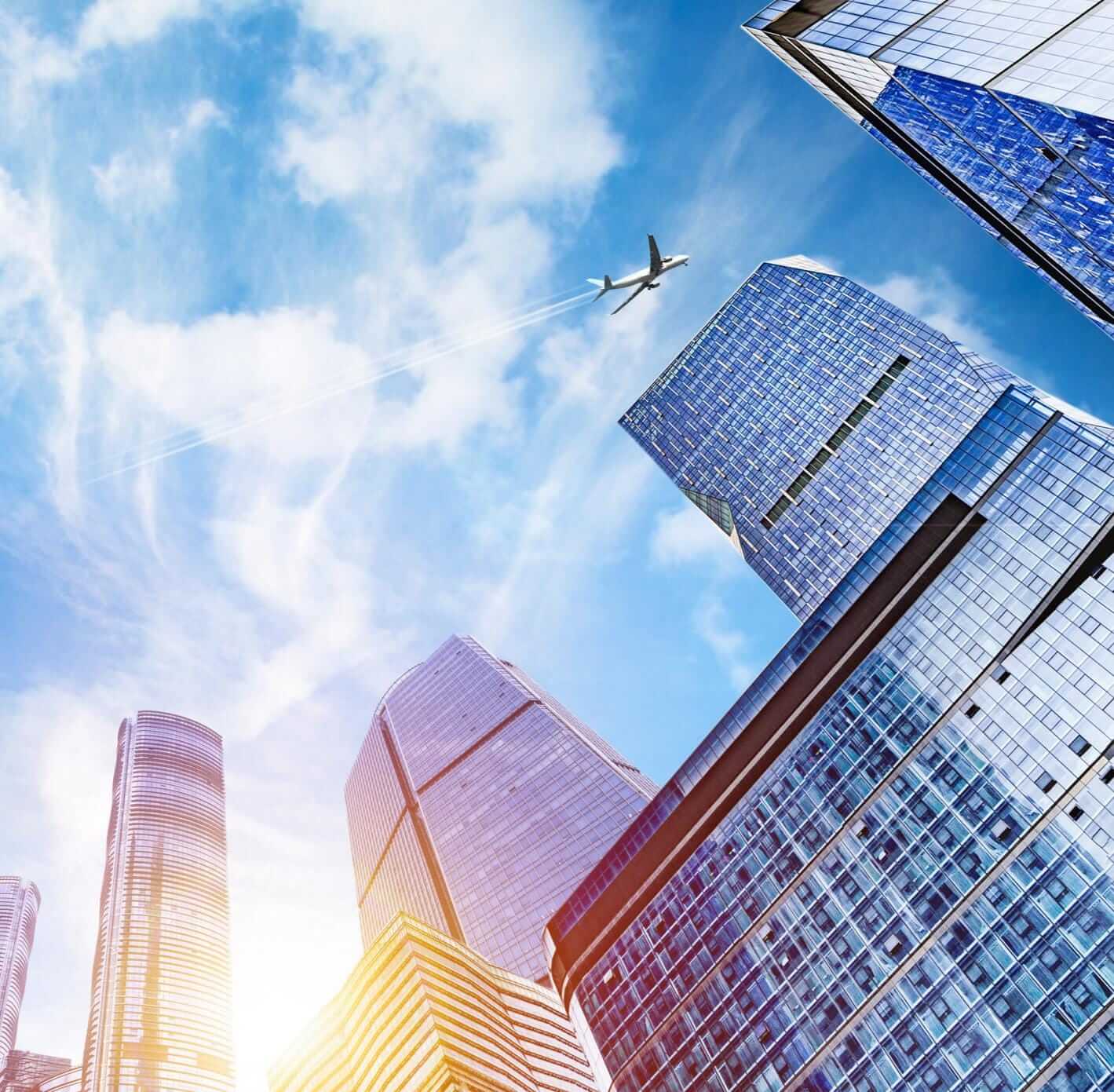 青春
活力
专业
团结
About us
公司介绍
小标题内容
We are all struggling for their dreams, crying, laughingWe are all struggling for their dreams, crying, laughingWe are all struggling for their dreams, crying, laughingWe are all struggling for their dreams
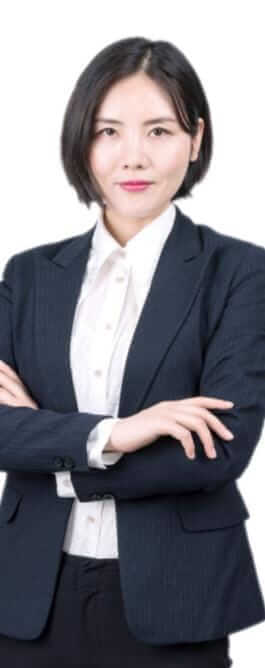 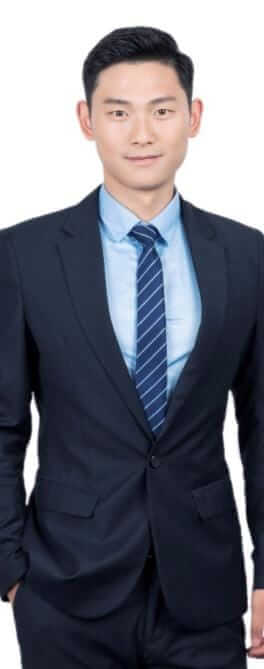 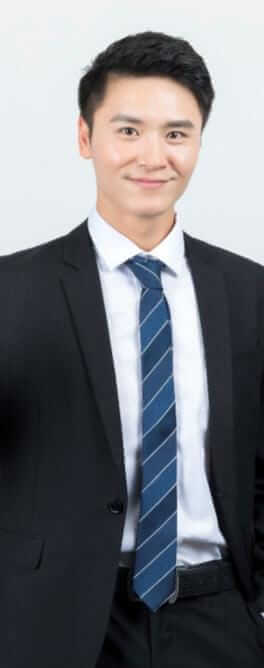 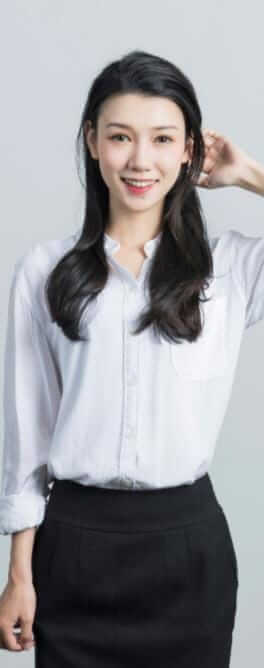 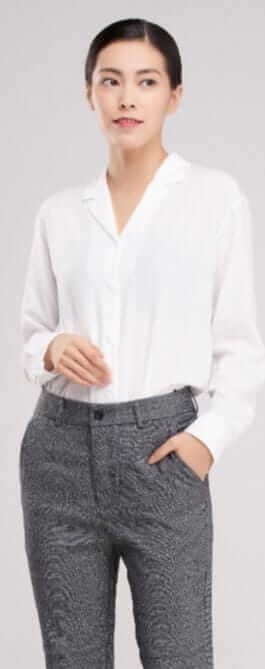 ENTER THE TITLE
ENTER THE TITLE
PPT818
PPT818
ENTER THE TITLE
ENTER THE TITLE
ENTER THE TITLE
点此输入内容或者复制内容
点此输入内容或者复制内容
PPT818
PPT818
PPT818
点此输入内容或者复制内容
点此输入内容或者复制内容
点此输入内容或者复制内容
PPT下载 http://www.1ppt.com/xiazai/
创始人介绍
We are all struggling for their dreams, crying, laughing
公司介绍
We are all struggling for their dreams, crying, laughing
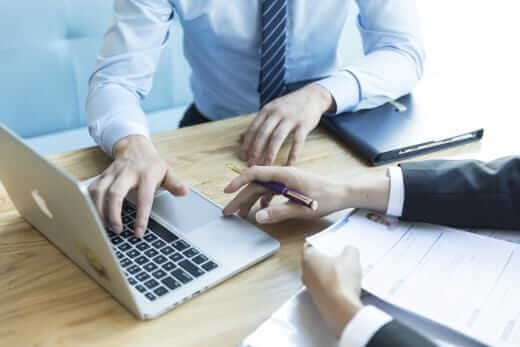 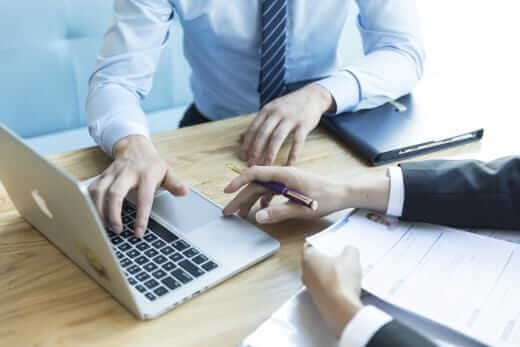 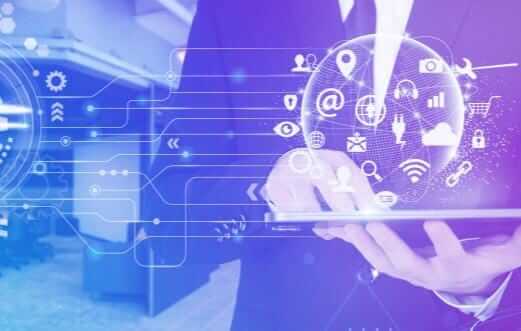 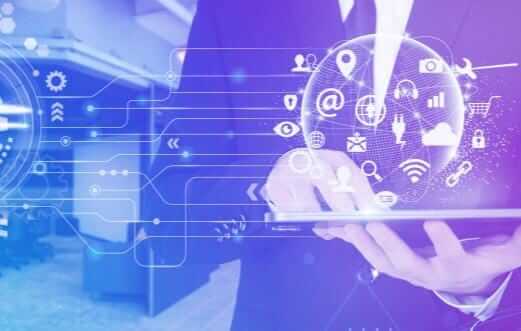 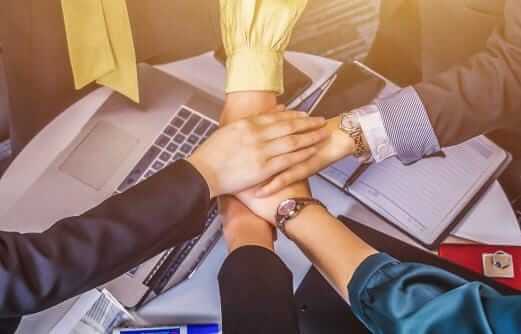 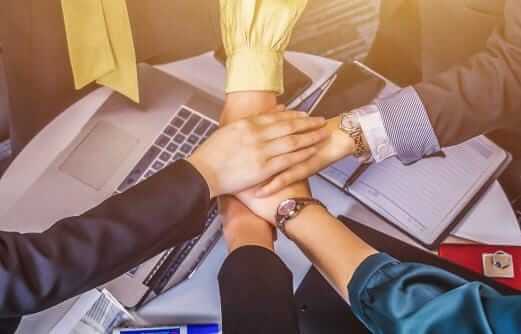 科学管理
客户优品
合作共赢
Far far away, behind the word mountains, far from the countries
Far far away, behind the word mountains, far from the countries
Far far away, behind the word mountains, far from the countries
企业荣誉
We are all struggling for their dreams, crying, laughing
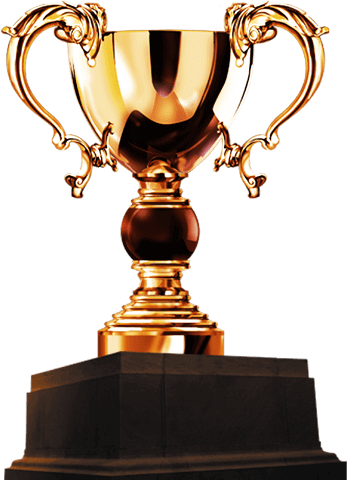 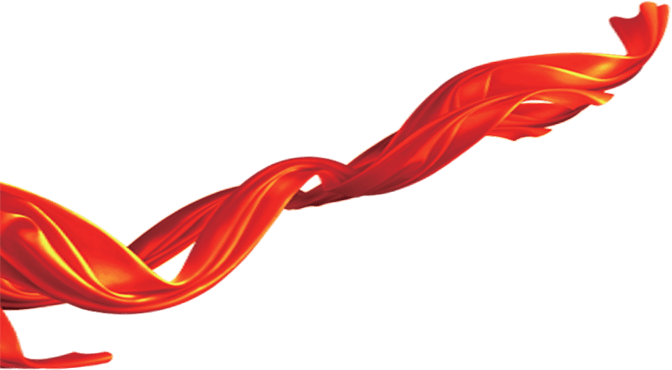 企业荣誉简要
您的内容打在这里，或者通过复制您的文本后，在此框中选择粘贴，并选择只保留文字。您的内容打在这里，或者通过复制您的文本后，在此框中选择粘贴，并选择只保留文字。
企业大事记
We are all struggling for their dreams, crying, laughing
发展历程 BROCHURE
单击此处添加文本，单击此处添加文本，单击此处添加文本。单击此处添加文本，单击此处添加文本，单击此处添加文本。单击此处添加文本，单击此处添加文本，单击此处添加文本。
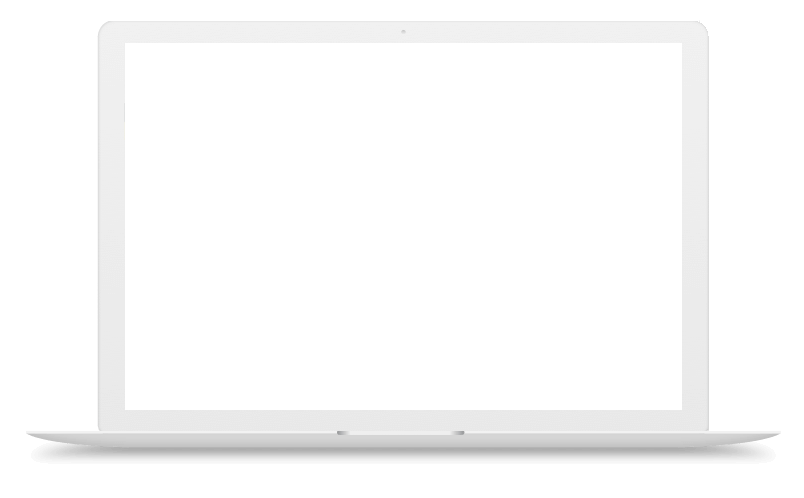 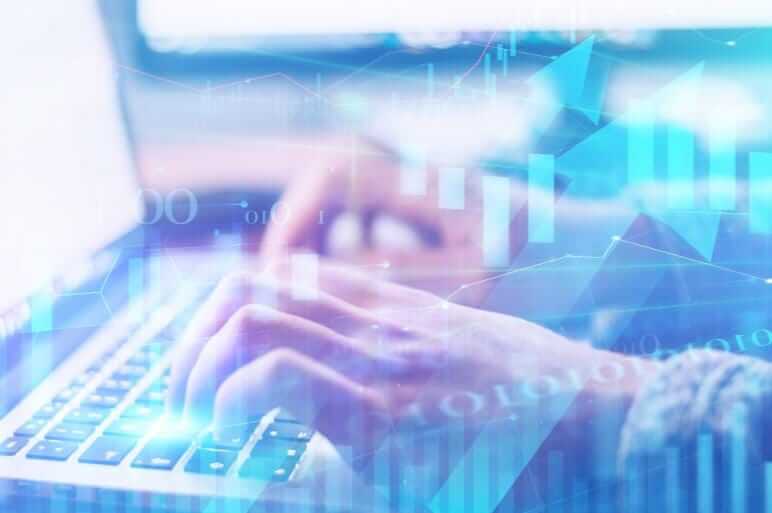 服务保障
We are all struggling for their dreams, crying, laughing
一站式统筹
24小时相应
1对1服务
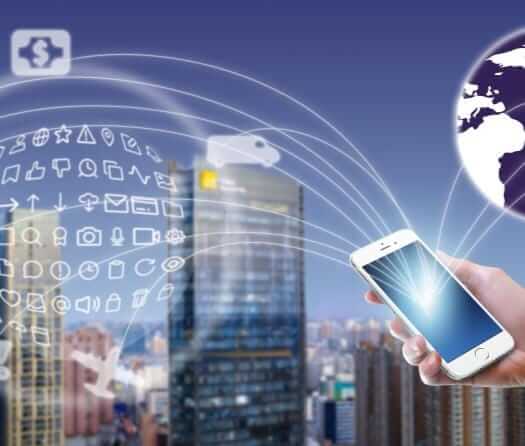 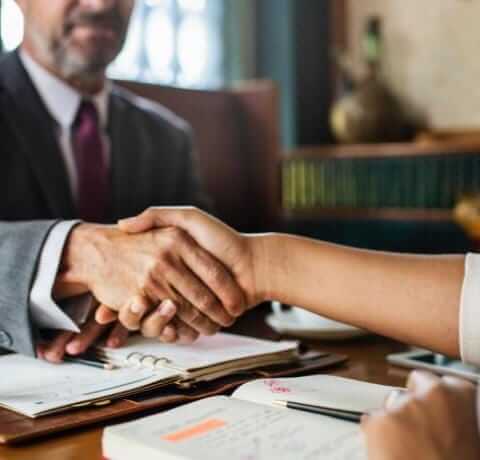 PART 02
业务篇
We are all struggling for their dreams, crying, laughing
STANDARD  TEMPLATE
第二节
PART TWO
服务团队
We are all struggling for their dreams, crying, laughing
项目名称二
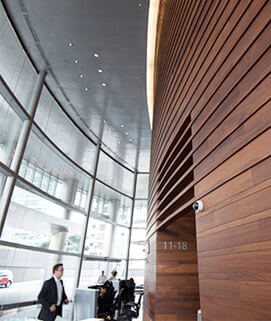 02
您的内容打在这里，或者通过复制您的文本
团队名称一
01
您的内容打在这里，或者通过复制您的文本后，在此框中选择粘贴，并选择只保留文字。
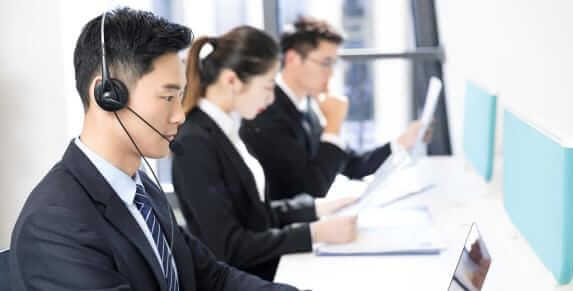 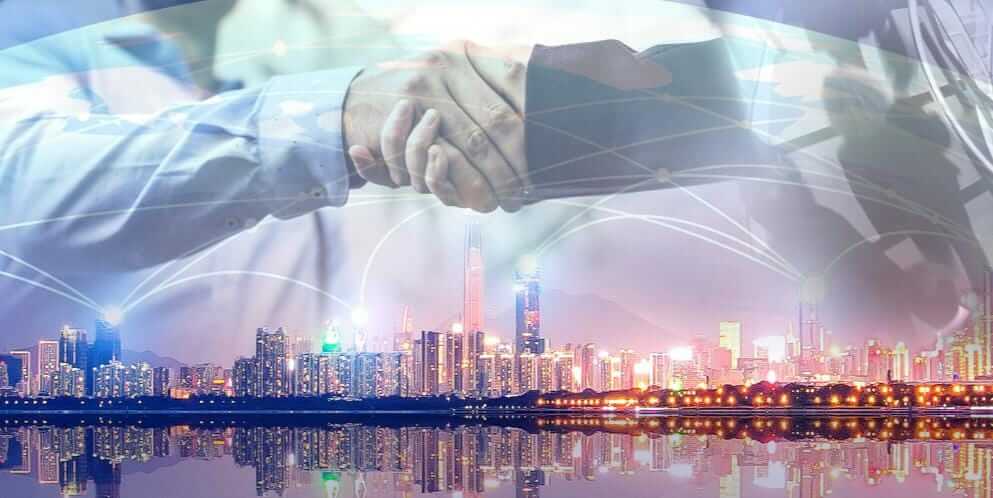 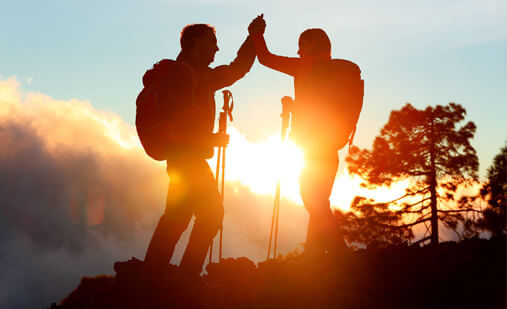 ENTER THE TITLE
产品介绍
供应产品
We are all struggling for their dreams, crying, laughing
供应产品
We are all struggling for their dreams, crying, laughing
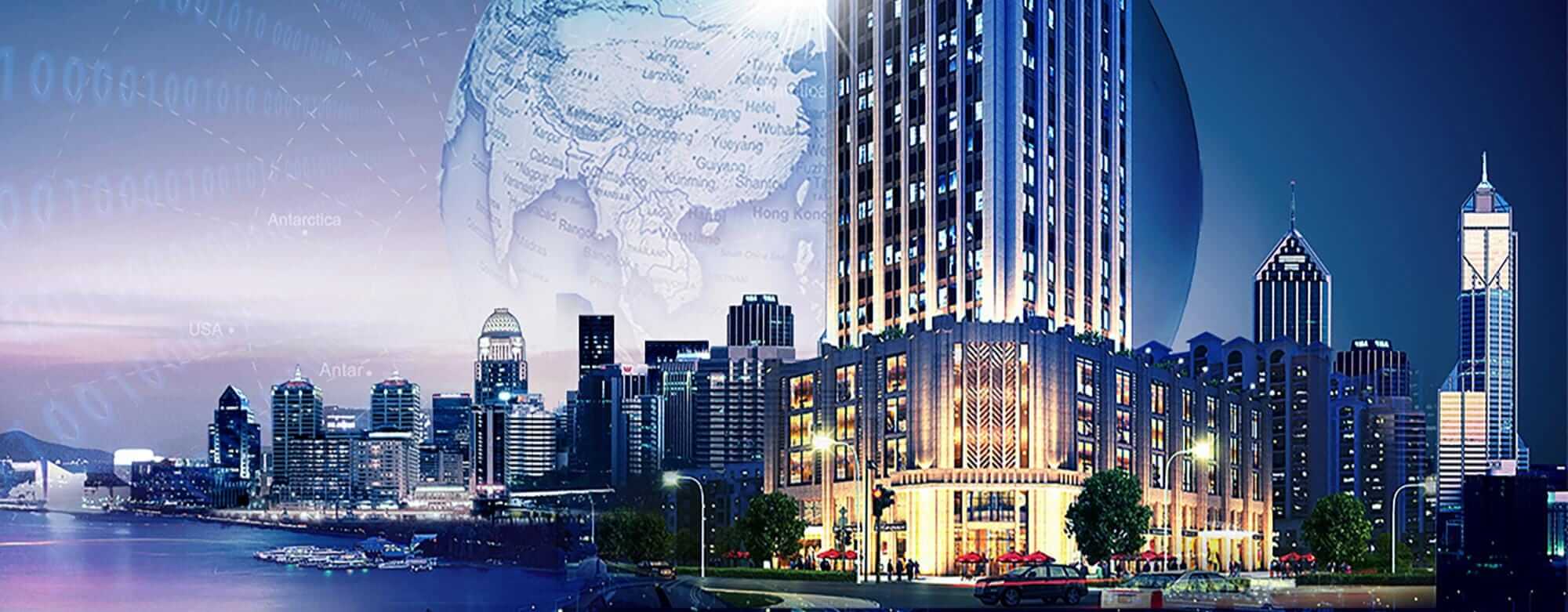 点此输入内容或者复制您的内容在这里，通过复制您的文本后点此输入内容或者复制您的内容在这里，通过复制您的文本后
点此输入内容或者复制您的内容在这里，通过复制您的文本后点此输入内容或者复制您的内容在这里，通过复制您的文本后
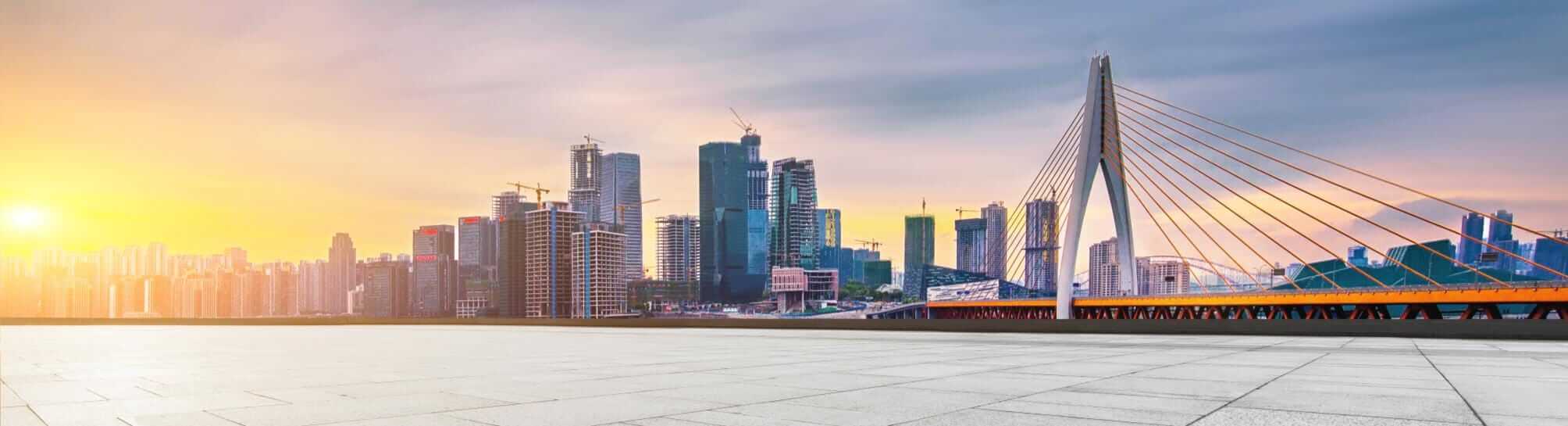 服务项目
We are all struggling for their dreams, crying, laughing
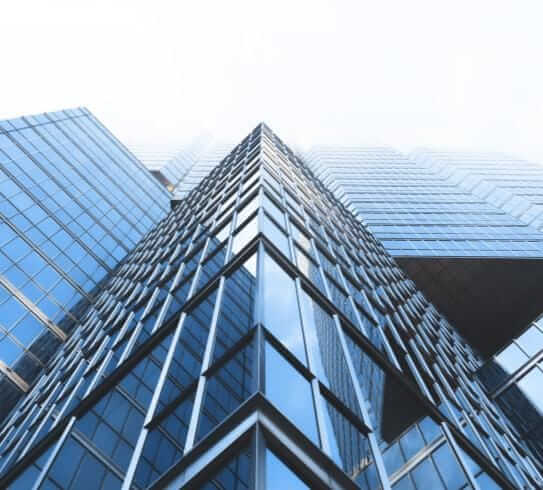 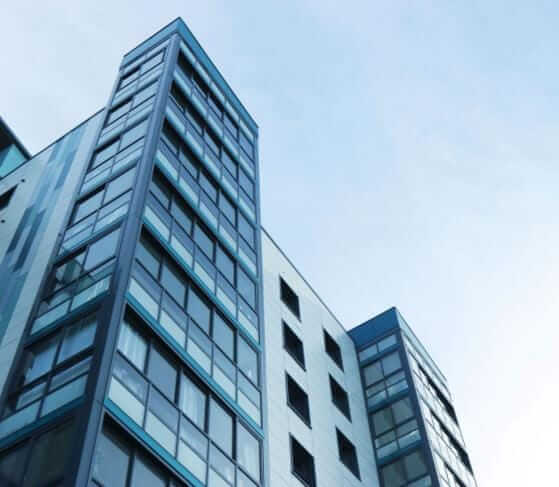 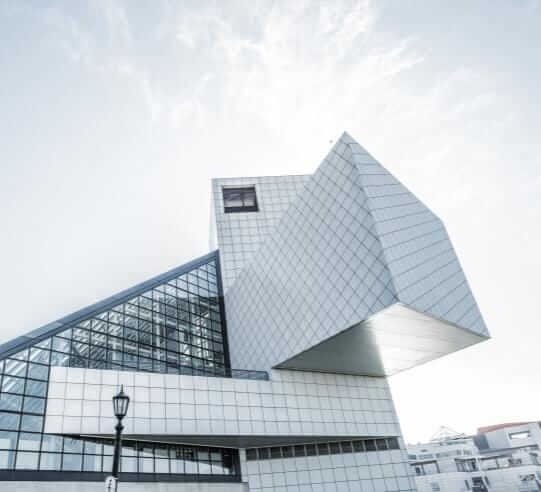 关键字内容
点此输入内容或者复制您的内容在这里，通过复制您的文本后点此输入内容或者复制您的内容在这里，通过复制您的文本后
关键字内容

点此输入内容或者复制您的内容在这里，通过复制您的文本后点此输入内容或者复制您的内容在这里，通过复制您的文本后
关键字内容

点此输入内容或者复制您的内容在这里，通过复制您的文本后点此输入内容或者复制您的内容在这里，通过复制您的文本后
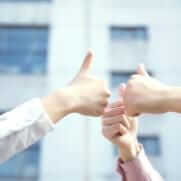 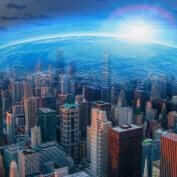 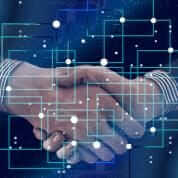 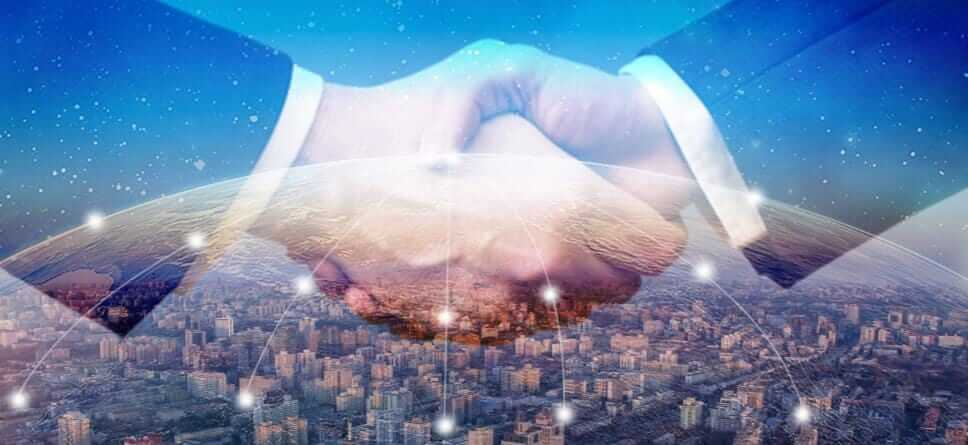 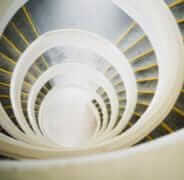 供应产品
We are all struggling for their dreams, crying, laughing
核心技术
We are all struggling for their dreams, crying, laughing
视频
网络
导示
品牌
包装
[Speaker Notes: https://www.ypppt.com/]
项目一
项目二
项目三
本模板精心设计，模板所有素材均可自由编辑替换移动。
本模板精心设计，模板所有素材均可自由编辑替换移动。
本模板精心设计，模板所有素材均可自由编辑替换移动。
供应产品
We are all struggling for their dreams, crying, laughing
工程案例
We are all struggling for their dreams, crying, laughing
单击此处添加本章节的简要内容。本模板精心设计，模板所有素材均可自由编辑替换移动。单击此处添加本章节的简要内容。
PART 03
品牌篇
We are all struggling for their dreams, crying, laughing
STANDARD  TEMPLATE
第三节
PART THREE
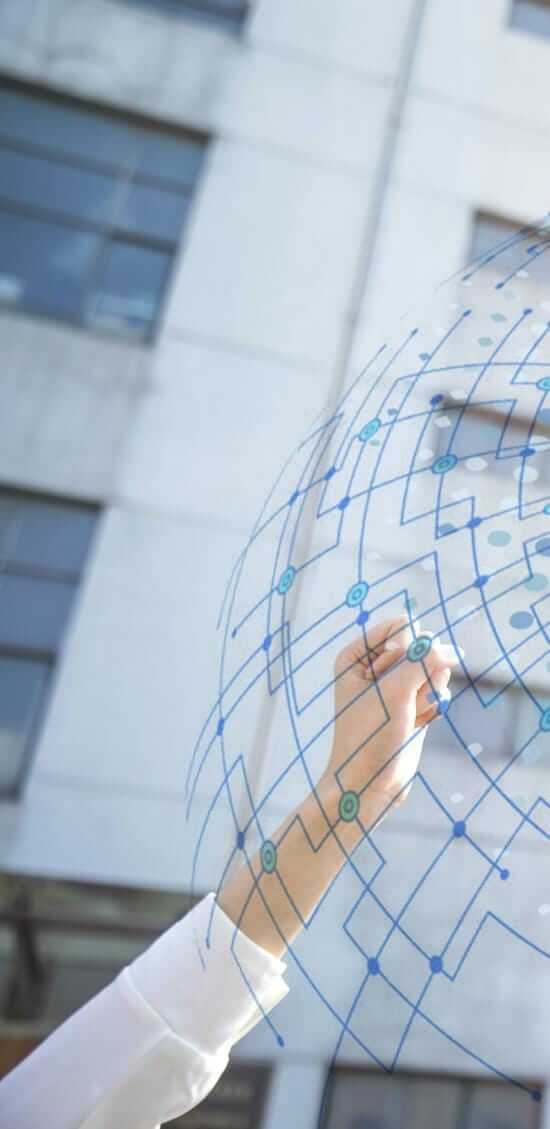 品牌介绍
Data Analysis
供应产品
We are all struggling for their dreams, crying, laughing
品牌介绍
We are all struggling for their dreams, crying, laughing
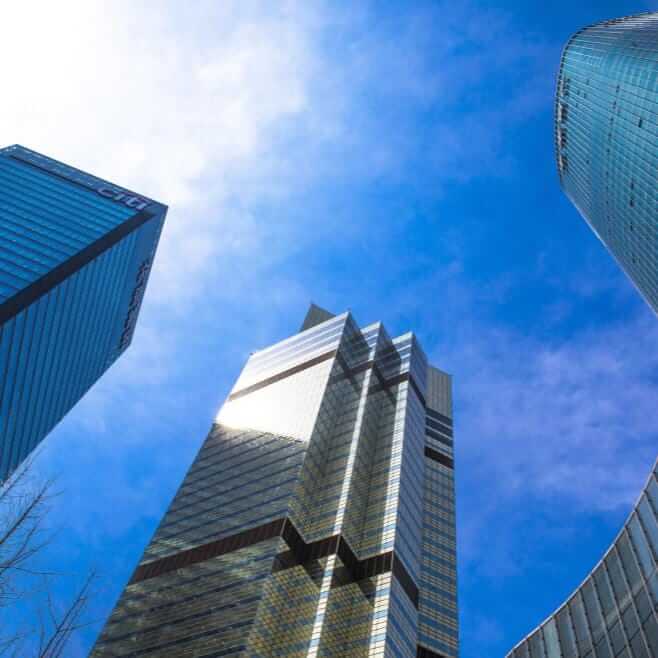 创新
品牌介绍
合作
共赢
供应产品
We are all struggling for their dreams, crying, laughing
品牌故事
We are all struggling for their dreams, crying, laughing
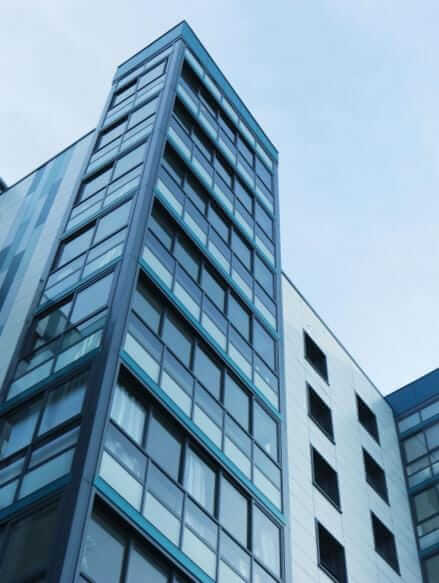 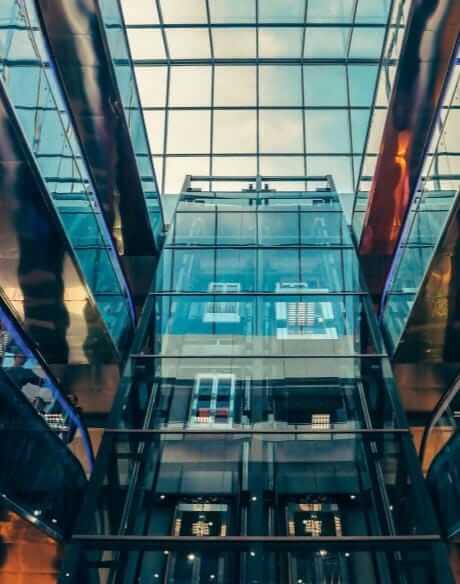 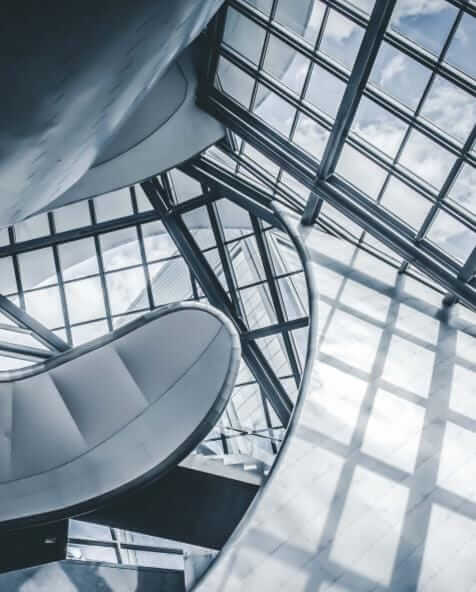 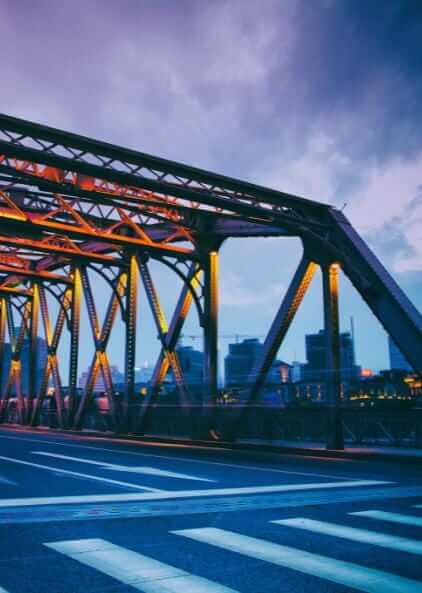 此处输入标题
请在此处输入您的文本内容如需修改请点击此处进行编辑请在此处输入您的文本内容如需修改请点击此处进行编辑文本内容请在此处输入您的文本内容如需修改请
请在此处输入您的文本内容如需修改请点击此处进行编辑请在此处输入您的文本内容如需修改请点击此处进行编辑文本内容请在此处输入您的文本内容如需修改请
供应产品
We are all struggling for their dreams, crying, laughing
品牌理念
We are all struggling for their dreams, crying, laughing
用户可以在投影仪或者计算机上可以将演示文稿打印出来制作成胶片以便

用户可以在投影仪或者计算机上可以将演示文稿打印出来制作成胶片以便，用户可以在投影仪或者计算机上可以将演示文稿打印出来制作成胶片以便，文稿打印出来制作成胶片以便
诚信是金
质量为天
创新是魂
品牌理念
效率为要
ENTER THE TITLE
单击输入标题
点此输入内容或者复制您的内容在这里，通过复制您的文本后，在此框中选择粘贴，并选择只保留文字
供应产品
We are all struggling for their dreams, crying, laughing
品牌升级
We are all struggling for their dreams, crying, laughing
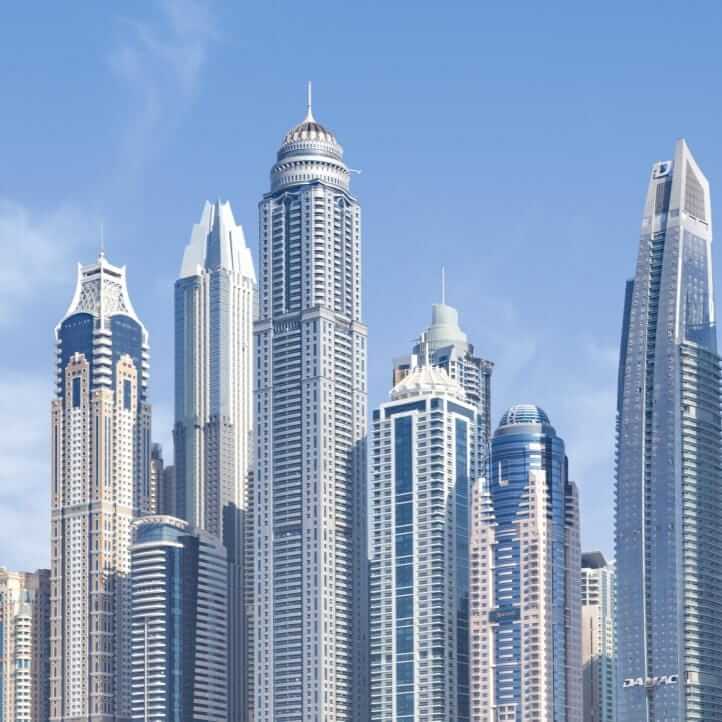 54%
输入文字
供应产品
We are all struggling for their dreams, crying, laughing
品牌全案
We are all struggling for their dreams, crying, laughing
品牌全案  BROCHURE
单击此处添加文本，单击此处添加文本，单击此处添加文本。单击此处添加文本，单击此处添加文本。单击此处添加文本，单击此处添加文本，单击此处添加文本。
供应产品
We are all struggling for their dreams, crying, laughing
战略合作伙伴
We are all struggling for their dreams, crying, laughing
合作企业
单击此处添加内容单击此处添加内容

用户可以在投影仪或者计算机上可以将演示文稿打印出来制作成胶片以便，

用户可以在投影仪或者计算机上可以将演示文稿打印出来制作成胶片以便
供应产品
We are all struggling for their dreams, crying, laughing
用户评价
We are all struggling for their dreams, crying, laughing
用户评价
BROCHURE
单击此处添加本章节的简要内容。本模板精心设计，模板所有素材均可自由编辑替换移动。单击此单击此处添加本章节的简要内容。本模板精心设计，模板所有素材均可自由编辑替换移动。
供应产品
We are all struggling for their dreams, crying, laughing
前沿资讯
We are all struggling for their dreams, crying, laughing
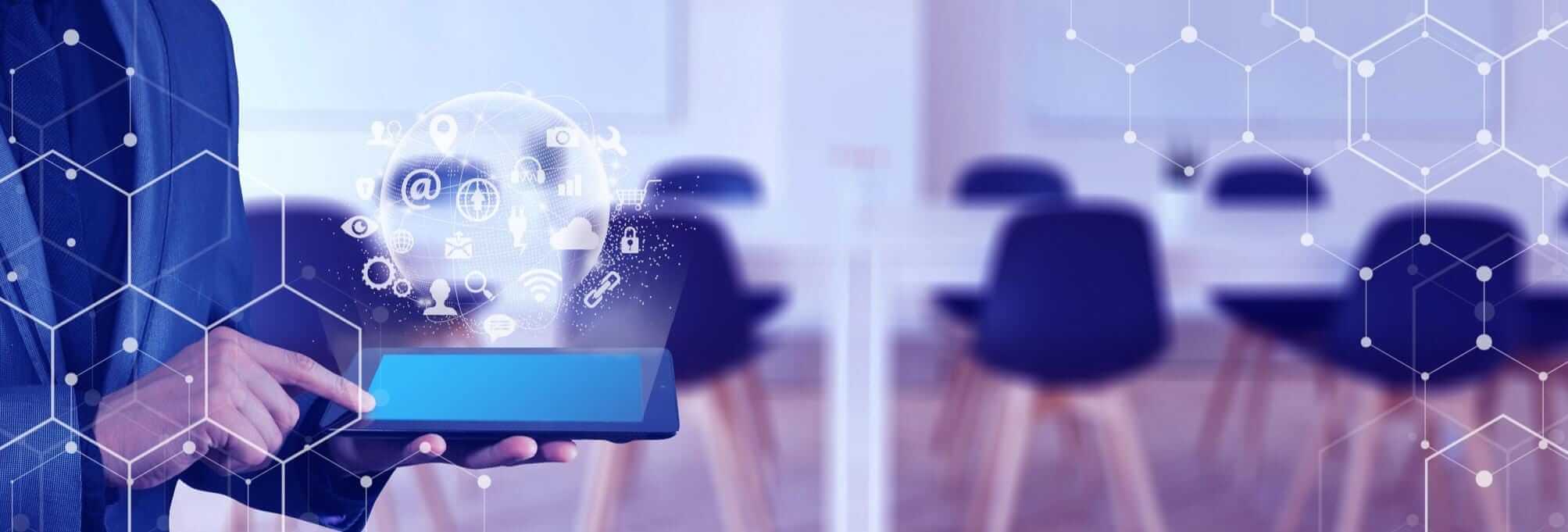 输入标题
输入标题
输入标题
点此输入内容或者复制您的内容在这里，通过复制您的文本后，在此框中选择粘贴，并选择只保留文字点在此
点此输入内容或者复制您的内容在这里，通过复制您的文本后，在此框中选择粘贴，并选择只保留文字点在此
点此输入内容或者复制您的内容在这里，通过复制您的文本后，在此框中选择粘贴，并选择只保留文字点在此
单击输入标题
点此输入内容或者复制您的内容在这里，通过复制您的文本后，在此框中选择粘贴，并选择只保留文字点
PART 04
未来篇
We are all struggling for their dreams, crying, laughing
STANDARD  TEMPLATE
第四节
PART THREE
供应产品
We are all struggling for their dreams, crying, laughing
未来规划
We are all struggling for their dreams, crying, laughing
单击此处添加内容单击此处添加内容，用户可以在投影仪或者计算机上可以将演示文稿打印出来制作成胶片以便，用户可以在投影仪或者计算机上可以将演示文稿打印出来制作成胶片以便。
展望未来BROCHURE
单击此处添加内容单击此处添加内容，用户可以在投影仪或者计算机上可以将演示文稿打印出来制作成胶片以便
供应产品
We are all struggling for their dreams, crying, laughing
联系我们
We are all struggling for their dreams, crying, laughing
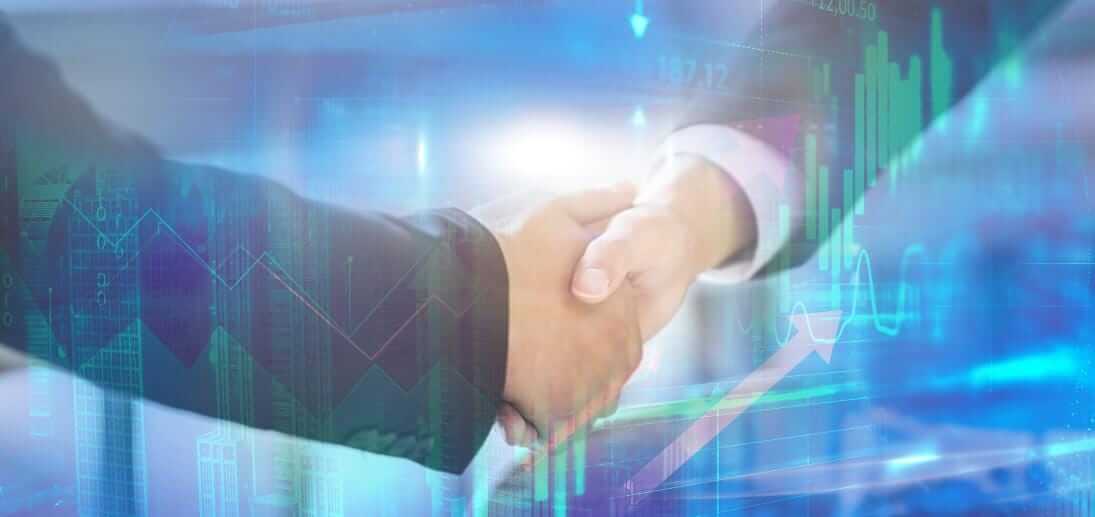 联系我们
BROCHURE
找专业的人做专业的事
单击此处添加文本，单击此处添加文本，单击此处添加文本。单击此处添加文本，单击此处添加文本。